Chap. 10 – Contribuer à la qualité des relations interpersonnelles
4. Gérer les conflits
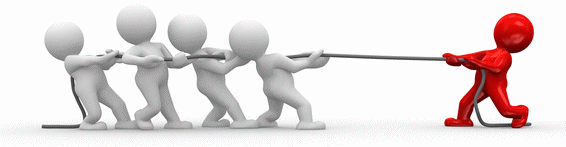 Les conflits sont indissociables des relations humaines. 
Ils surgissent lorsque les points de vue sont divergents et que les préoccupations semblent incompatibles. 
Ils peuvent être résolus plus facilement, lorsqu’ils sont perçus comme un élément normal du fonctionnement d’une organisation.
4. Gérer les conflits
4.1. Sources et types de conflits
Ces signes peuvent révéler un problème et si l'on ne réagit pas, la situation peut dégénérer d’un conflit larvé en conflit ouvert plus ou moins violent.
4. Gérer les conflits
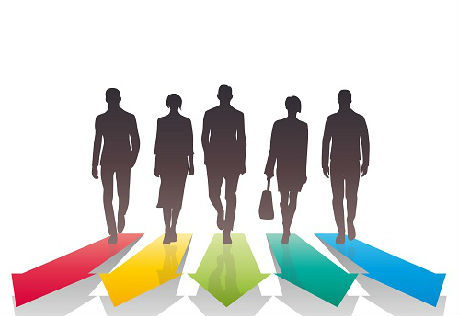 4.1. Sources et types de conflits
Les premiers avertissements font le plus souvent partie d'une dynamique plus complexe qui s'est installée au sein de l’organisation. 

Dans le cadre d’une analyse, 
il est important de comprendre la source des conflits.
4. Gérer les conflits
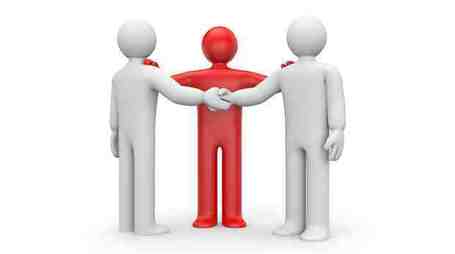 4.2. Prévenir les conflits
Les conflits sont inhérents à la vie sociale et ne peuvent être évités. 
Ils ne doivent pas être destructeurs => il est important de les prévenir pour 
Préserver le climat de travail et de bonnes relations interpersonnelles,
Obtenir une meilleure productivité dans une ambiance sereine et agréable,
Empêcher l’aggravation des conflits qui peuvent déboucher sur des situations parfois violentes (arrêt du travail, grèves, manifestations, contestations…).
4. Gérer les conflits
4. Gérer les conflits
4. Gérer les conflits
Il est impossible d’éviter les conflits, mais il est possible de les gérer et de les géréer en prévenant les situations conflictuelles, avant que les relations ne se dégradent.